ペルソナ設定シート（テンプレート）
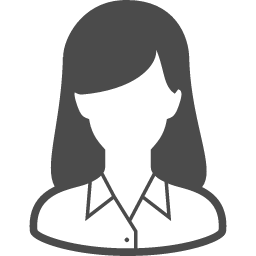 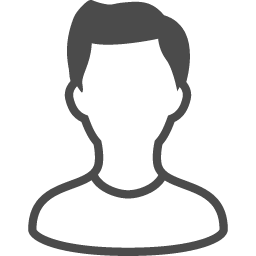 カスタマージャーニーマップ（テンプレート）
ステップ
顧客の
行動
顧客の
心理や
感情
あるべき状況
ペルソナ設定シート（例）
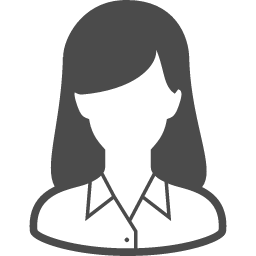 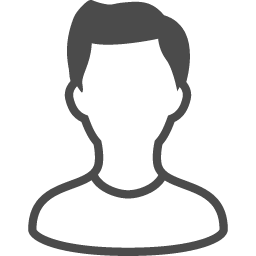 カスタマージャーニーマップ（例）
ステップ
認知・興味関心
情報収集
比較検討
購入
利用後
顧客の
行動
・TVCM
・ファッション雑誌
・SNS
・ファッション系アプリ
・ネットで商品を検索
・店舗で試着
・友人に聞く
・口コミを見る
・レビューを見る
・ブランドのSNSを検索
・他ブランド・サイトをチェック
・店舗またはネットで購入
・クーポンで安くゲット
・実際に着てみる
・SNSに投稿する
・サイトにレビューを投稿する
・オシャレな服が安く買えて嬉しい！
・早く会社に来て行きたいな
・どの服と合わせよう？
顧客の
心理や
感情
・この服オシャレ！
・どこで買える？
・自分に似合いそう！
・いくらぐらいかな？
・レビュー良さそう！
・自分に合うサイズはあるのかな？
・色違いもあるんだ！
・オシャレなのに安い
・他も探してみたいな
・買う前に他のブランドも見ておこう
・他のはオシャレだけど高いな…
・会社でまた褒めてもらえて嬉しい！
・テンションあがる！
・インスタ投稿しよう
・また買おうかな
・姉にも教えよう！
あるべき状況
顧客のニーズに合わせたフレーズや画像を用いた広告が見られる
商品の情報、魅力、レビューが理解できる、共感できる
店舗や通販サイト上で他ブランドとの違いが明確に分かり、魅力をアピールできる
スムーズに色・サイズ・枚数などが選べ注購入できる
レビューすると次回使えるクーポンなどを発行する